Welcome

Working GroupEnvironmental issues and mine action

22 February 2023

Note : Session is being recorded – to help take minutes only

Today’s Facilitators :

Linsey Cottrell & Kristin Holme Obrestad
Agenda – 13:00 to 14:00
Introductions from any new attendees
Updates on any environmental activities by organizations
Presentation –Gunnar Rundgren, Sustainable Farming
Update on IMAS 07.13

AOB  - for online attendees leaving at 14:00
Date for next meeting
Agenda – 14:00 to 15:00
Reflections on 2022, previous meetings and topics covered to date
Any changes needed to format and structure
Areas for focus and outputs for 2023 
Platform for future consultations and surveys

Comfort and coffee break
Agenda – 15:15 to 17:00
Outreach opportunities to others and increasing engagement across mine action
Strategy for links with other groups, such as the EHAN and PEDRR
Review and update of the group’s terms of reference
Year ahead, notable dates and key events 
Any other business
Agree actions for next meeting
Previous meetings and topics covered
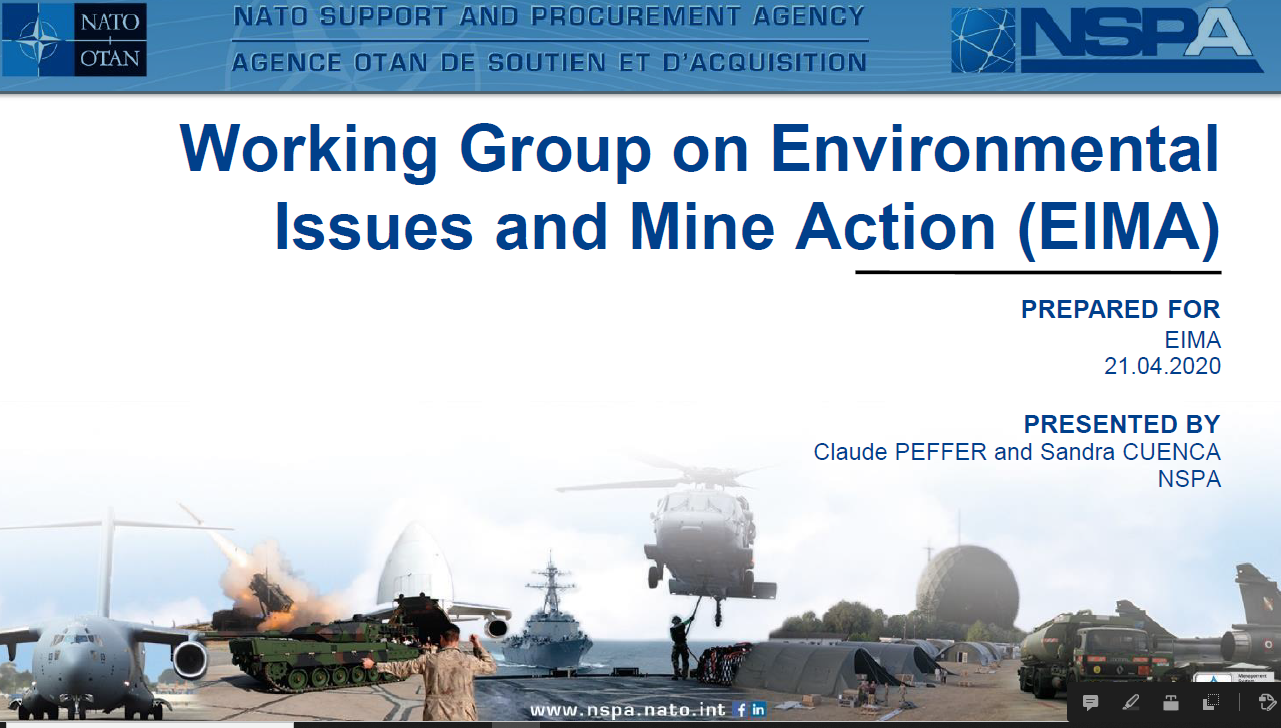 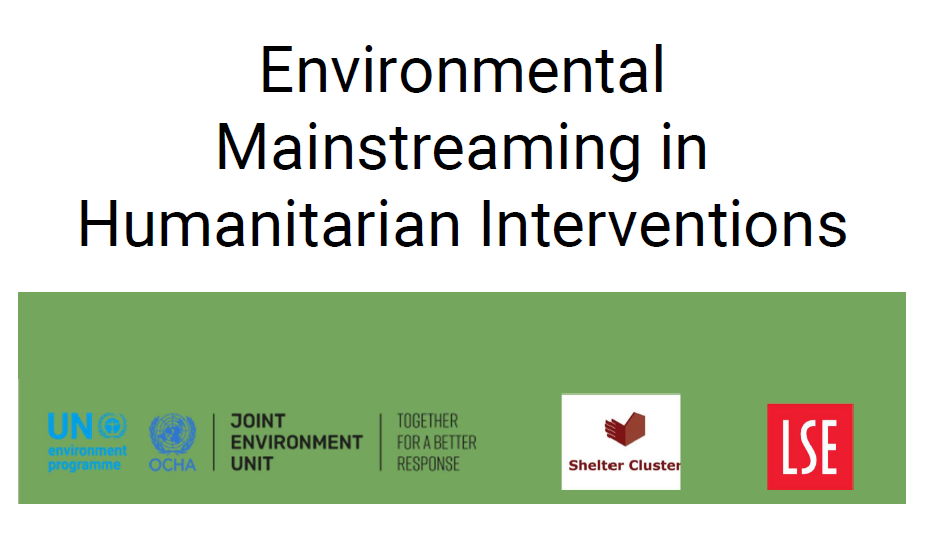 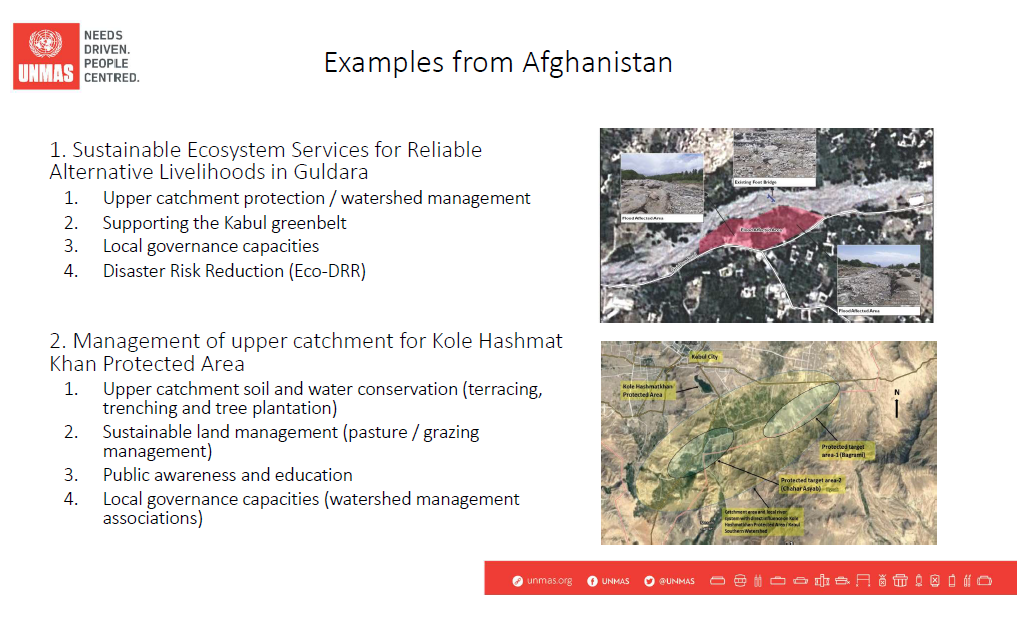 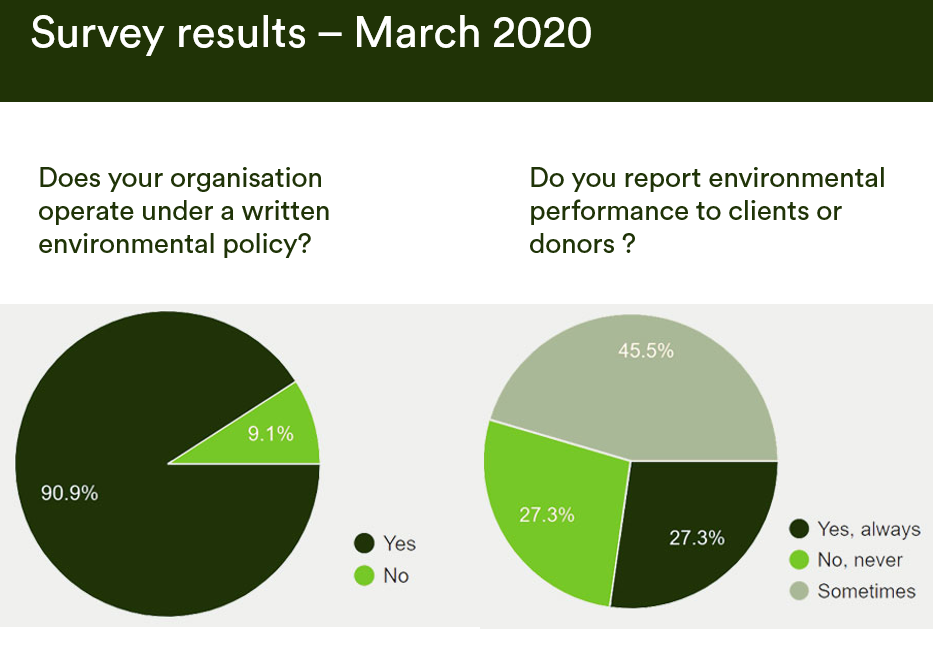 Previous meetings and topics covered
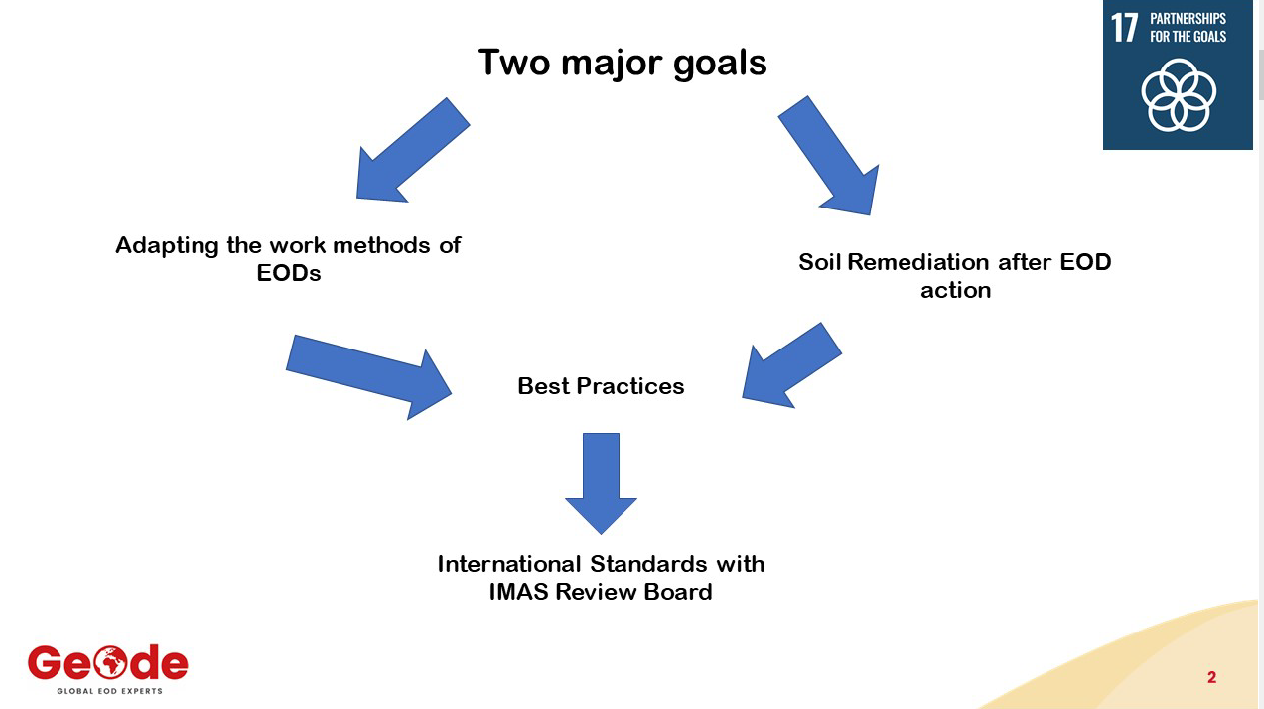 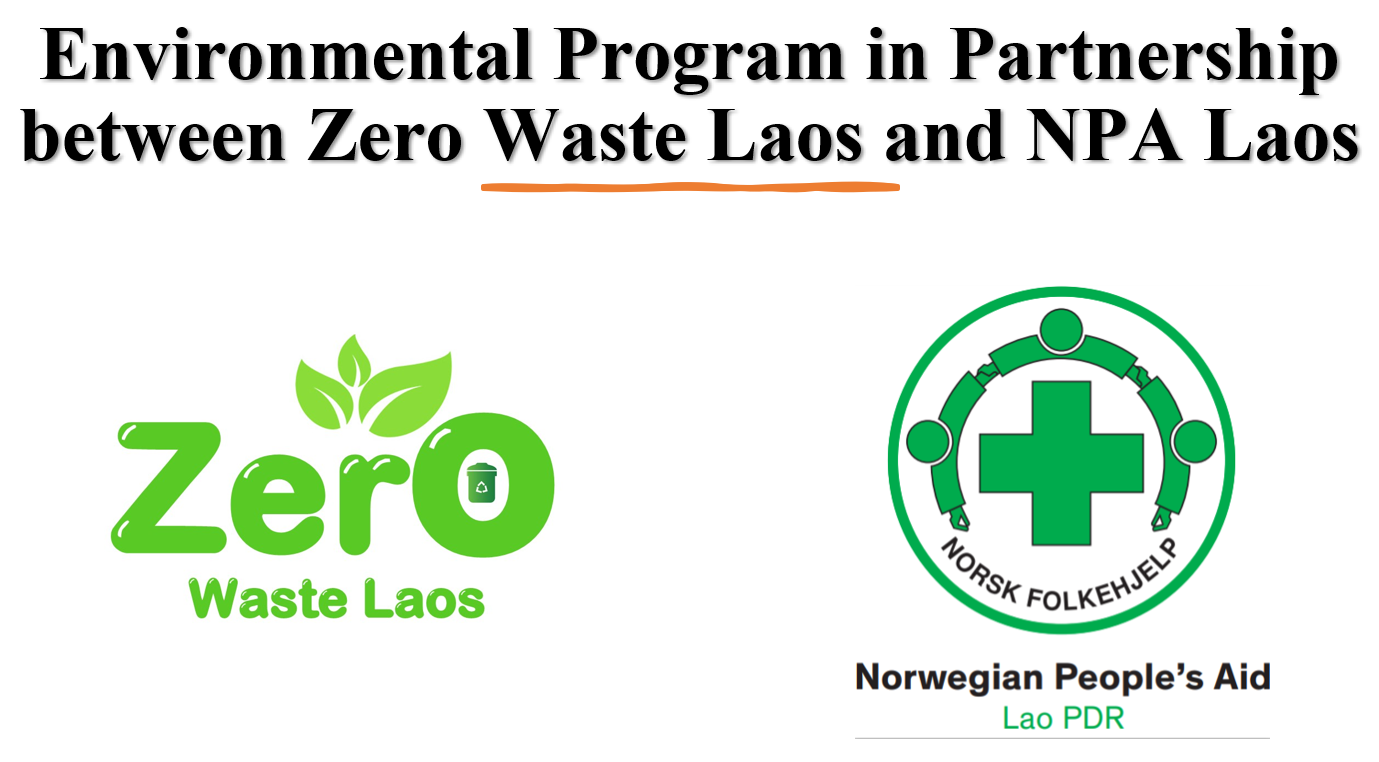 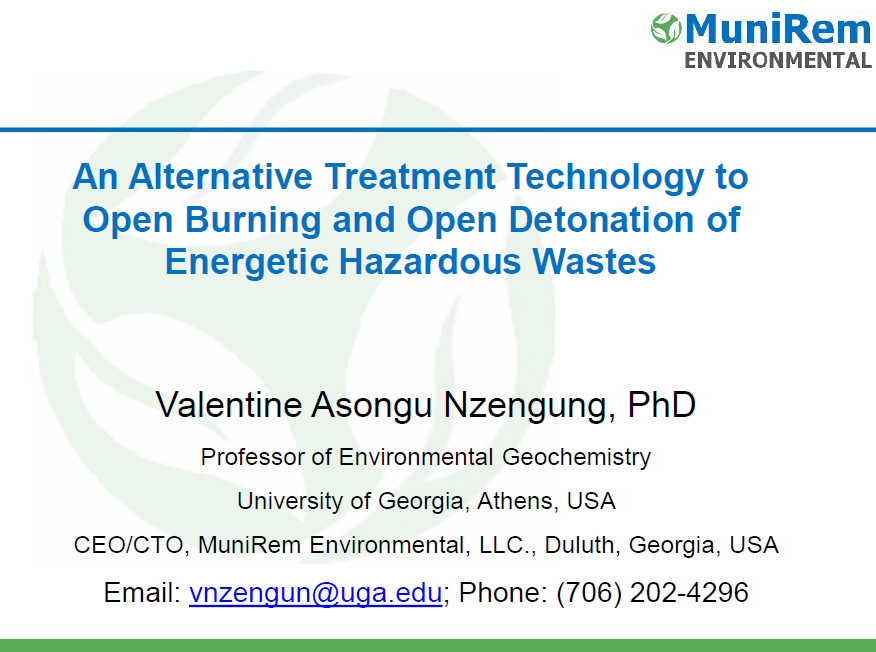 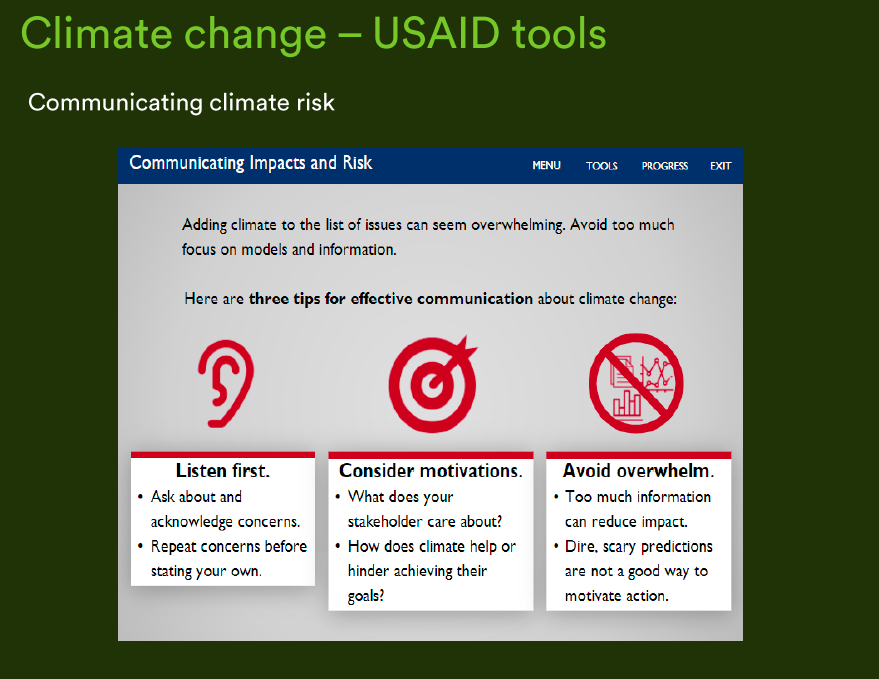 Previous meetings and topics covered
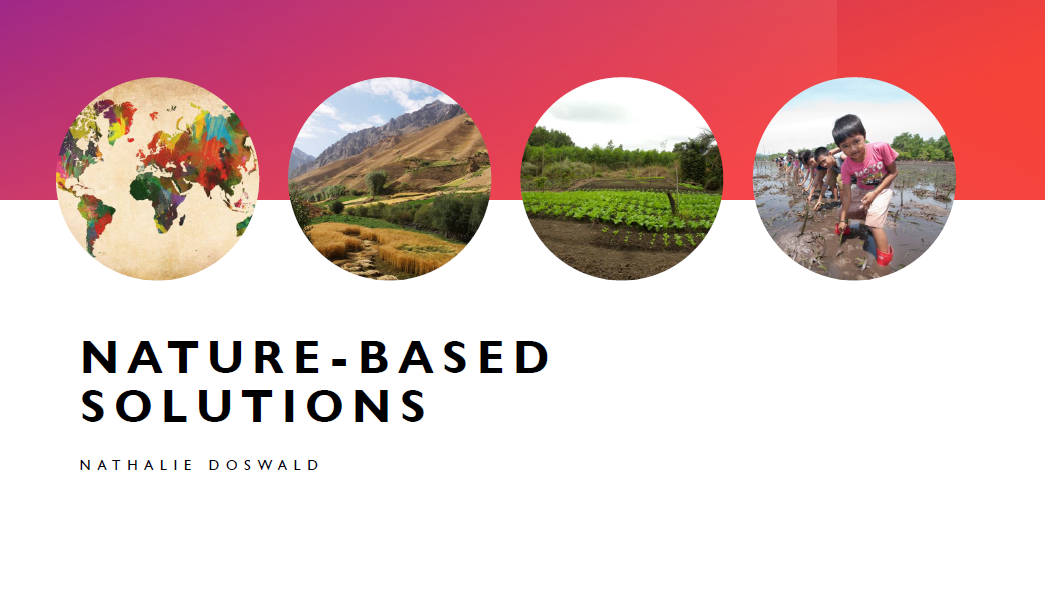 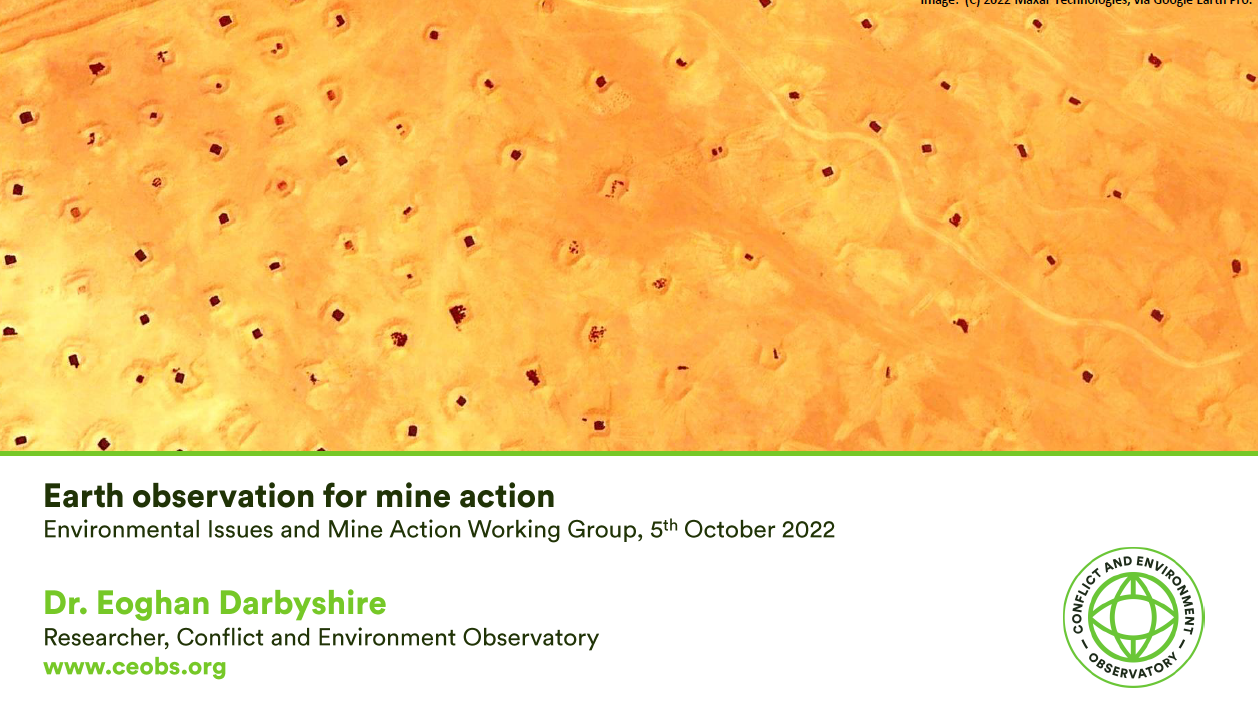 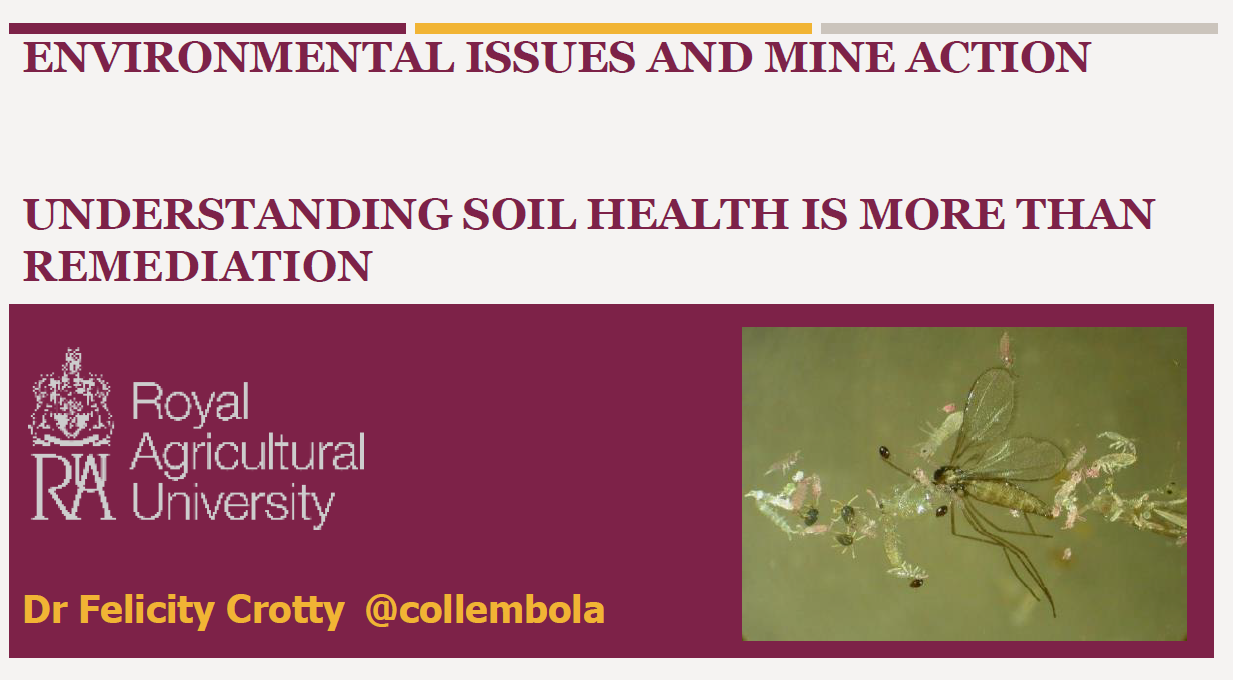 Previous meetings and topics covered
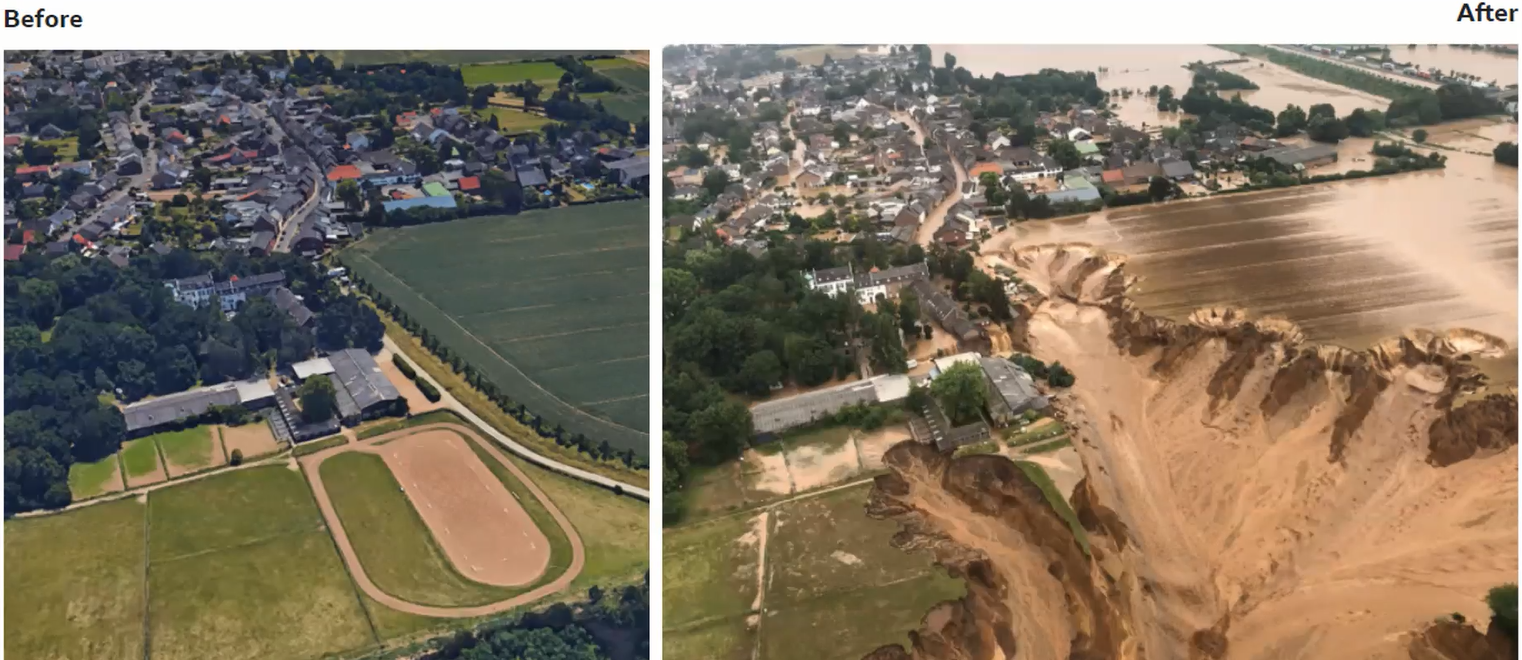 Before
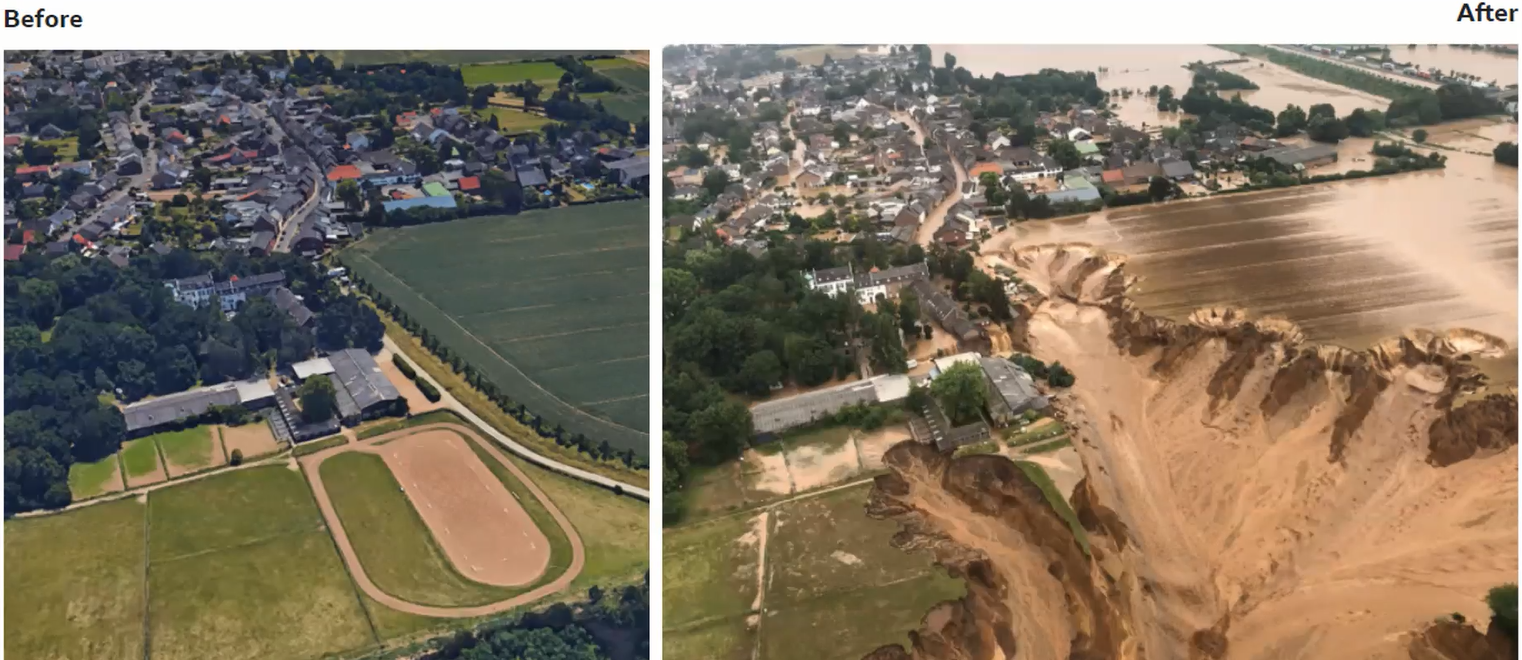 After
Events, points of interest…
8 March – International Women’s Day
22-23 March – Environment and Emergencies Forum (EEF), UNEP/OCHA. 
4 April - International Day for Mine Awareness 
17-28 April - Humanitarian Networks and Partnerships Weeks (HNPW)
22 April – Earth Day
5 June – World Environment Day
5-15 June – Bonn pre-sessionals Climate Change Conference
26-30 June – APMBC Intersessional meetings
Linkedin : EIMA Grouphttps://www.linkedin.com/groups/8933777/
 Google DRIVE: https://drive.google.com/drive/folders/0AOsropLVHQD5Uk9PVA Key dates | Agenda | Previous minutes | Library | TOR
Key links